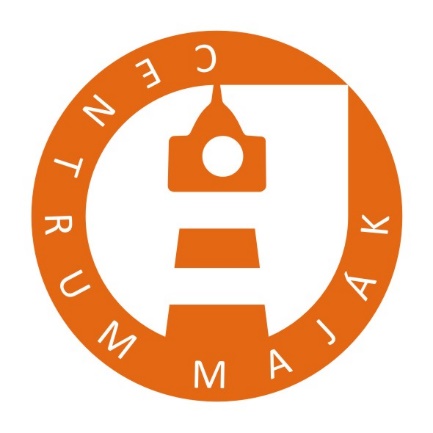 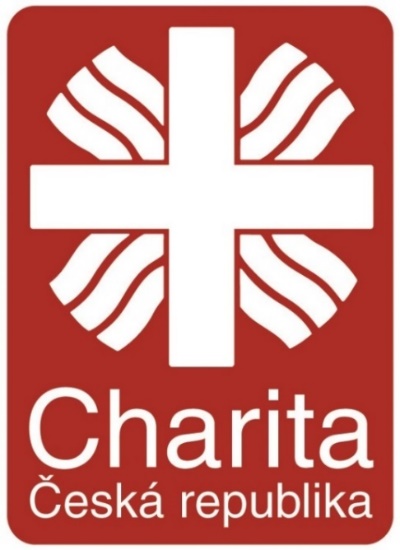 Oblastní charita Kutná Hora
 Centrum Maják
Jedno z nejhlubších tajemství života spočívá v tom, že jen to co člověk udělá pro druhé má opravdu cenu.
                                                                                           
                                                                                          Lewis Carroll
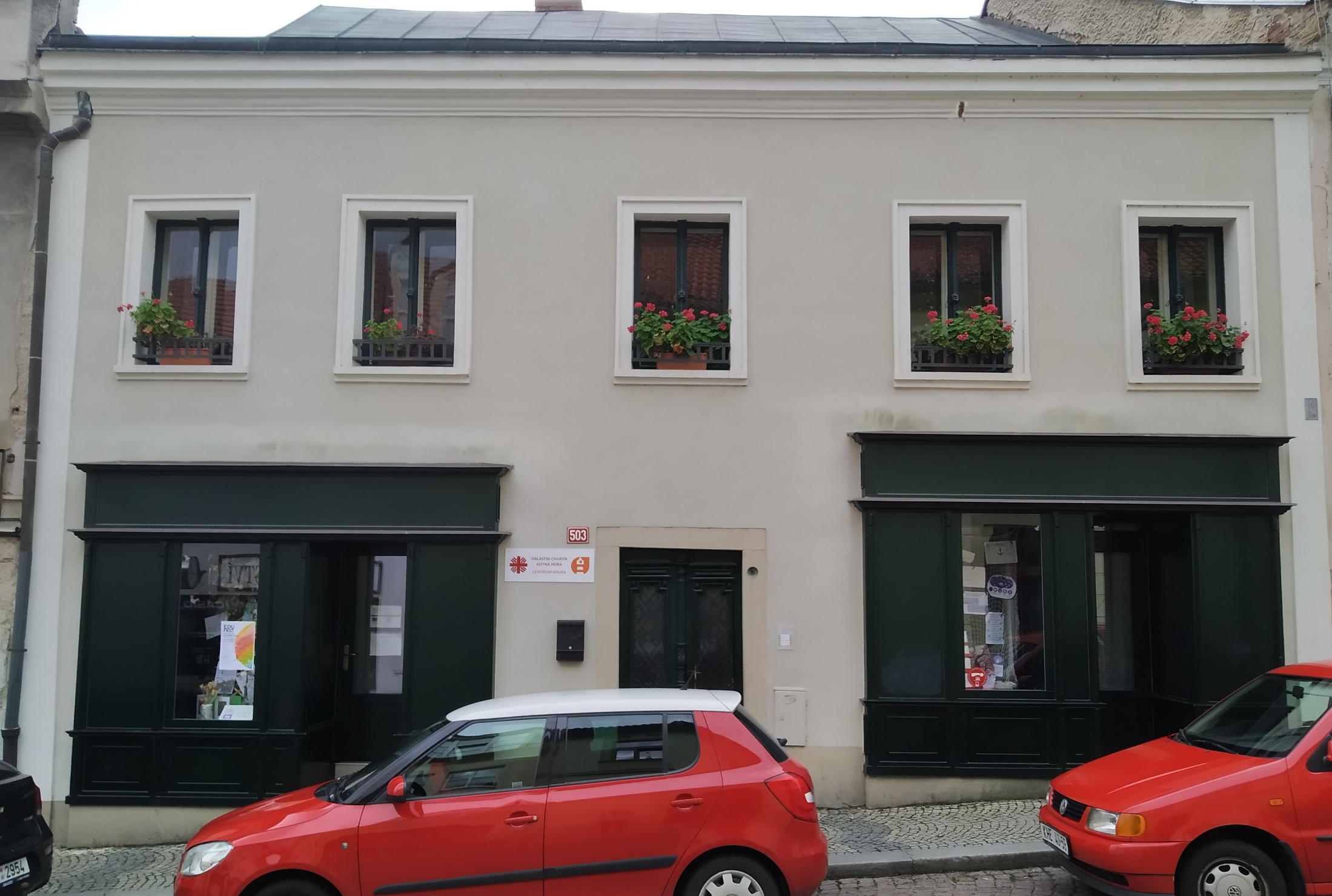 Centrum Maják najdete na adrese Tylova 503 v Kutné Hoře
Je zde předškolní klub a dva nízkoprahové kluby pro děti a mládež
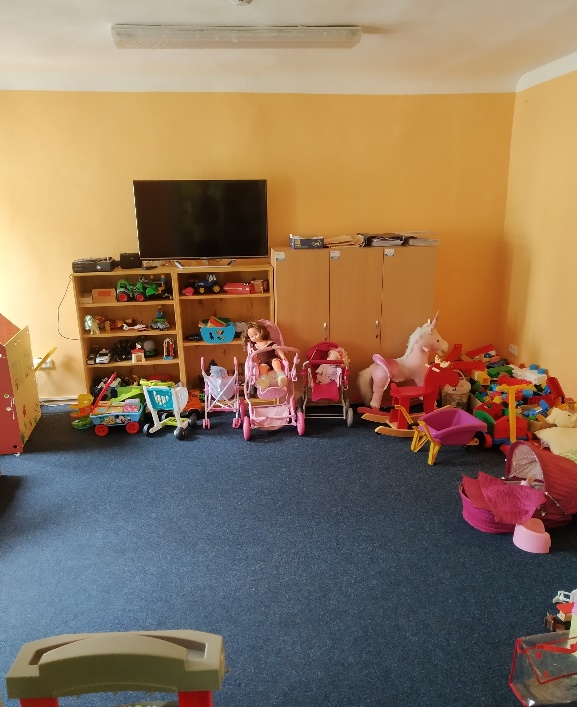 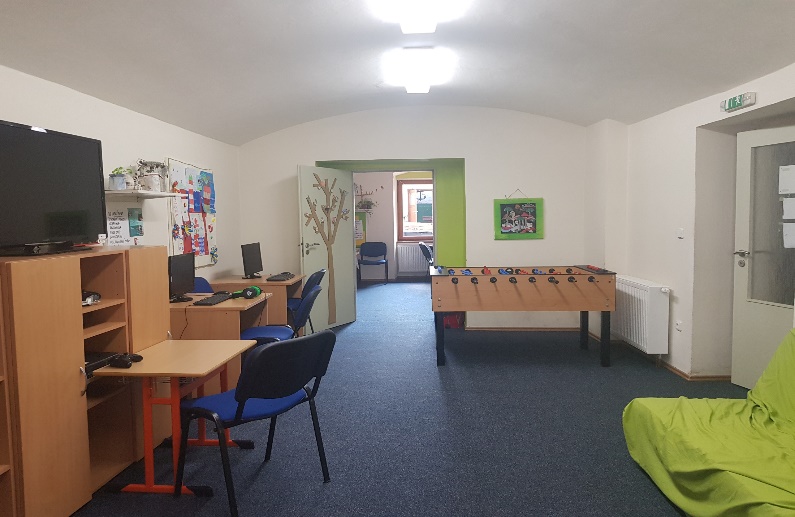 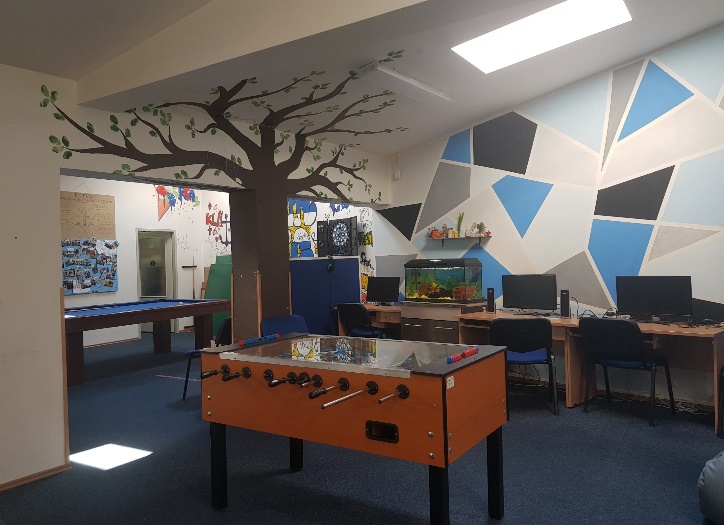 Předškolní klub pro děti od 3 do 5 let
Klub Maják- pro děti od 6 do 13 let
Klub Kotva pro děti a dospívající od 13 do 22 let
S dětmi sportujeme, učíme se s nimi, pomáháme jim s řešením jejich problémů.
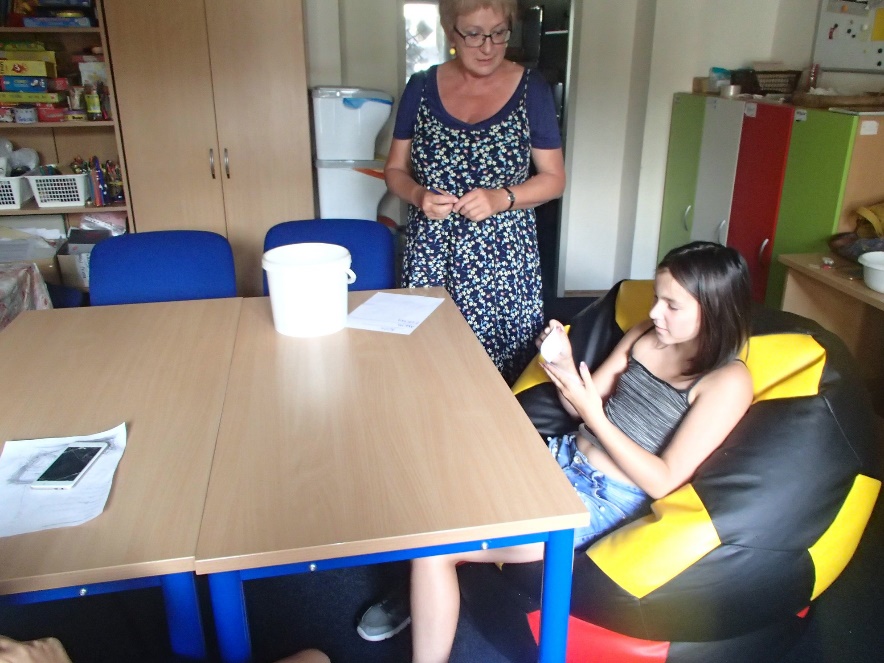 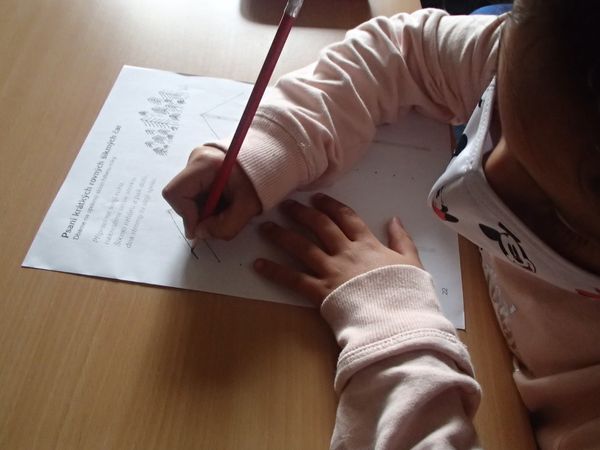 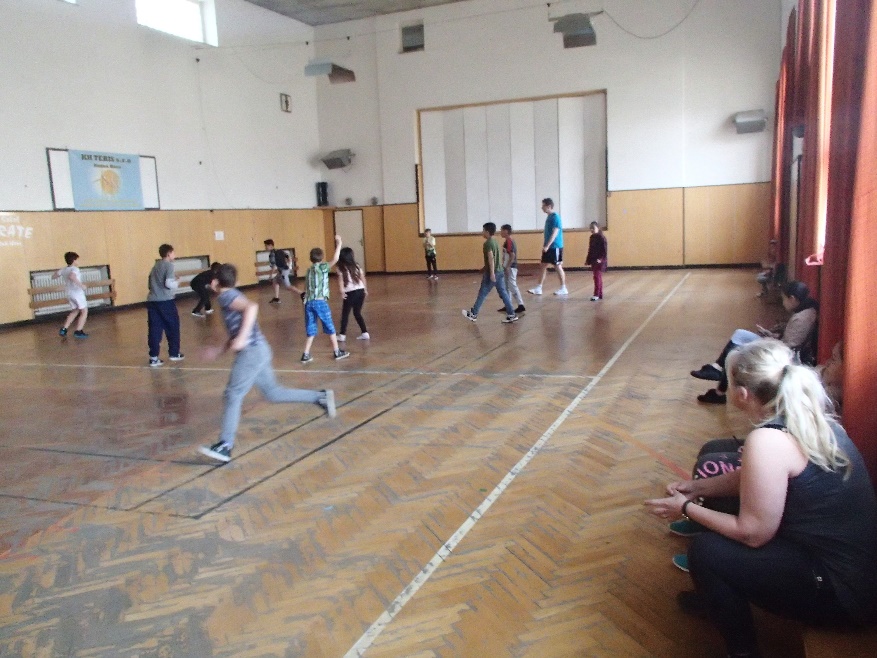 Můžeme si také u nás na Centru Maják s dětmi zasportovat a zahrát si na hudební nástroje
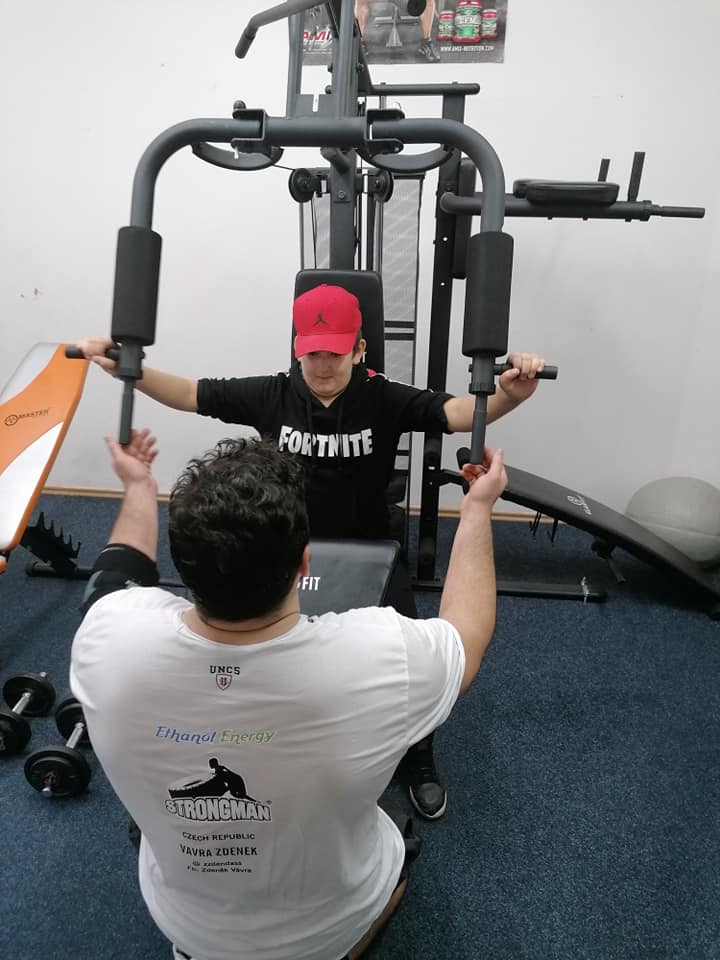 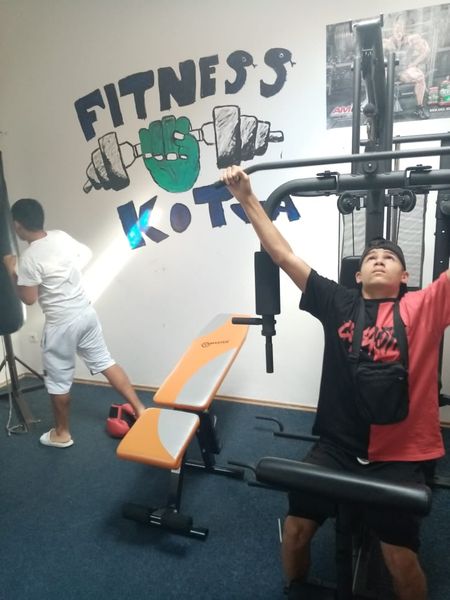 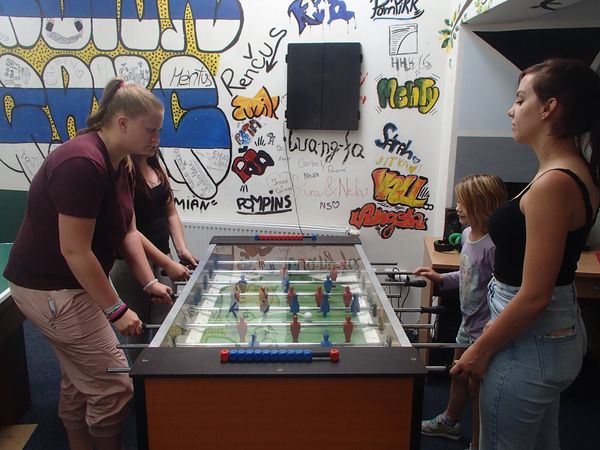 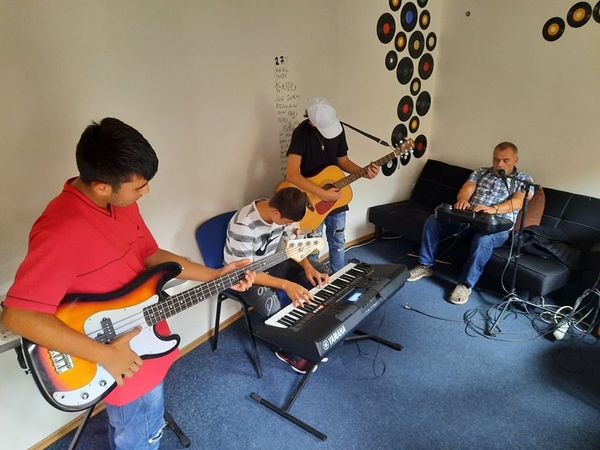 [Speaker Notes: Snažíme se spolupracovat a řešit problémy které postihly rodiny dětí, které k nám docházejí.]
Dlouhodobě s dětmi docházíme do Středočeské galerie  GASK, na tvoření s lektorkami.
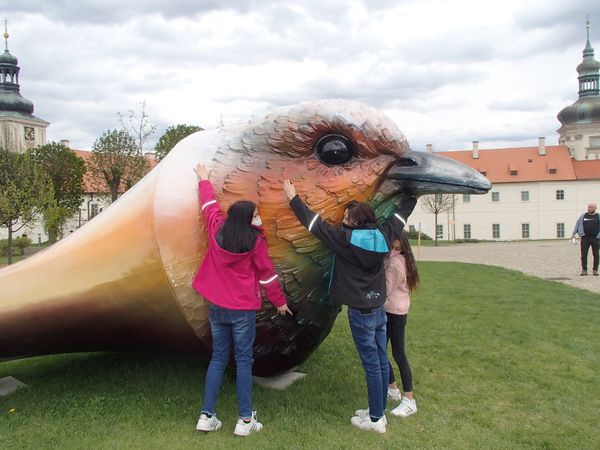 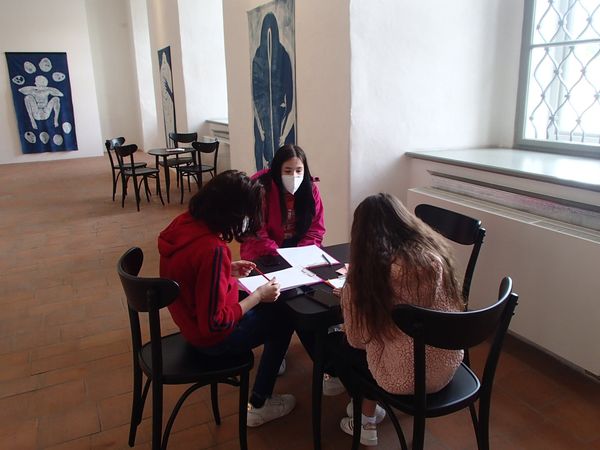 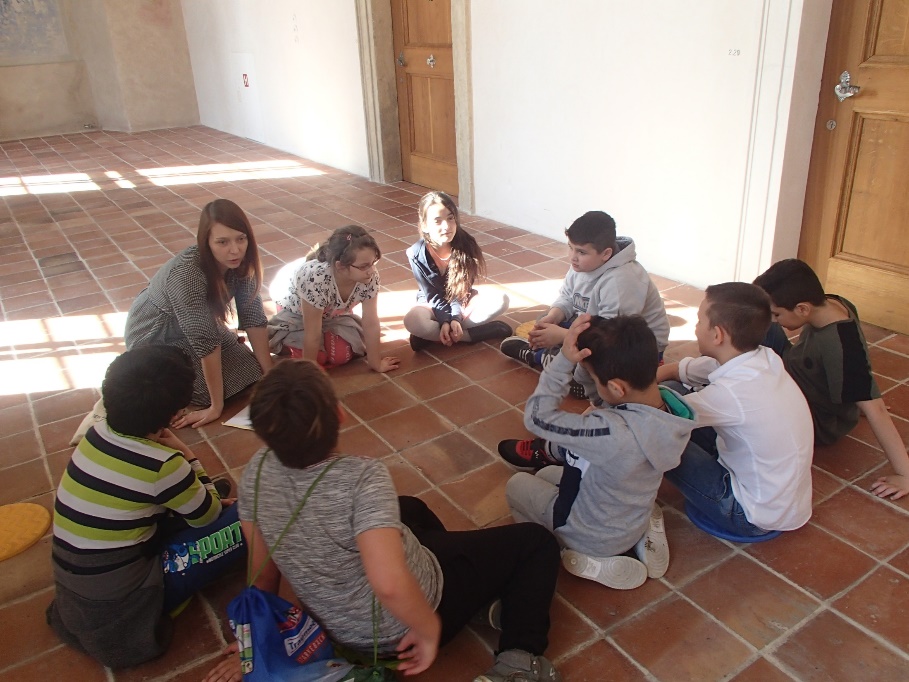 Již několik let u nás probíhá projekt s názvem „ Všichni jsme děti Matky Země“ zaměřený na poznávání a ochranu přírody a aktivně se účastníme „ Dnů Země“ a „Ukliďme Česko“
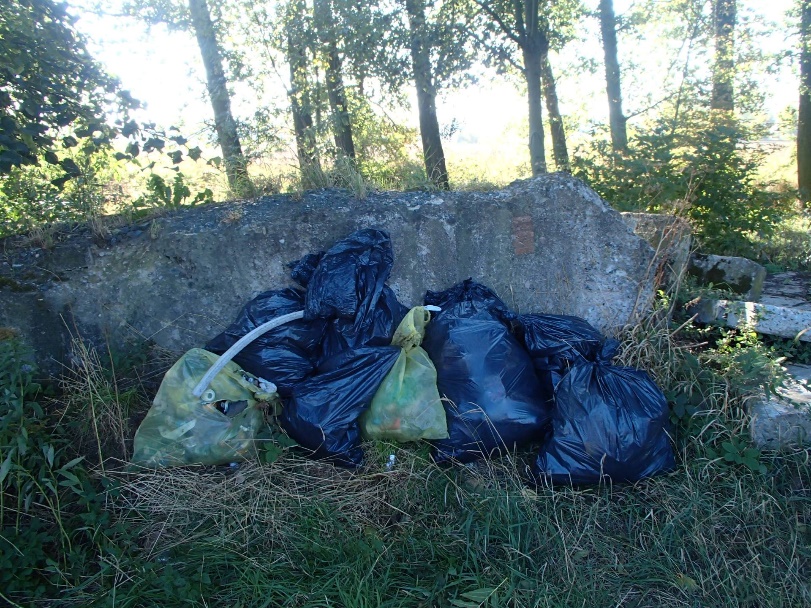 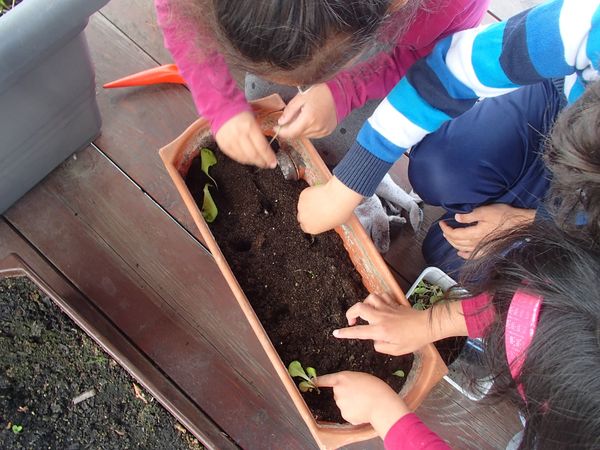 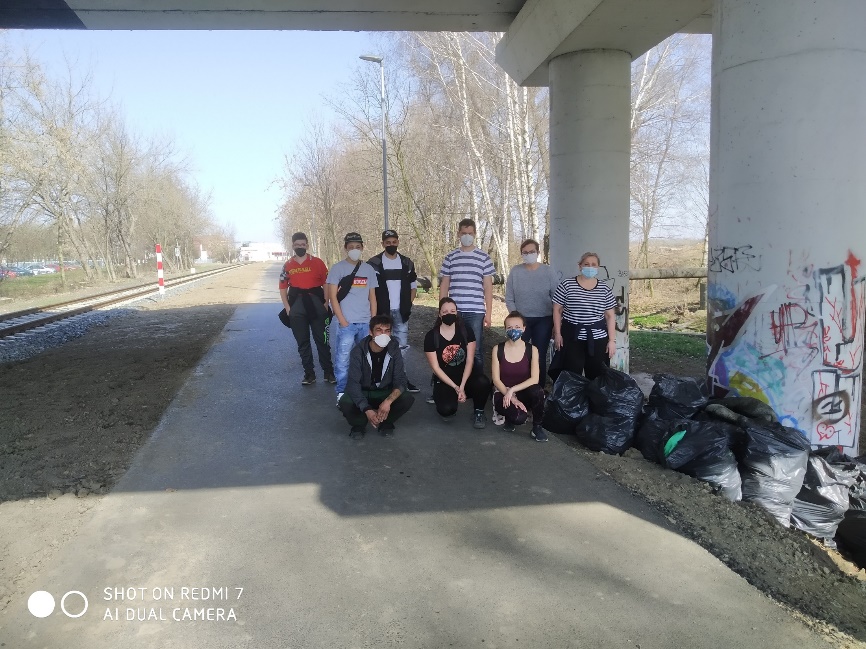 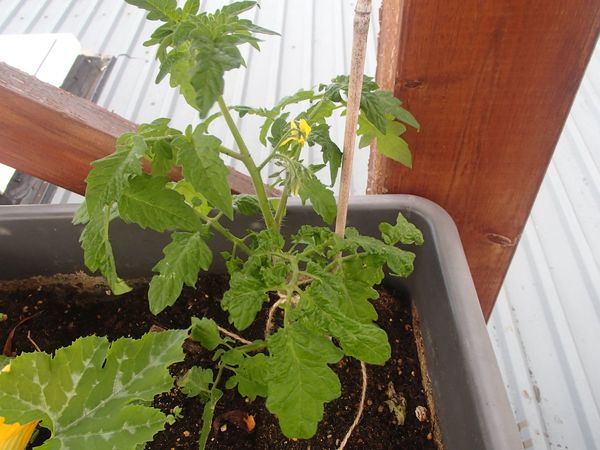 Jezdíme také za poznáním a zábavou
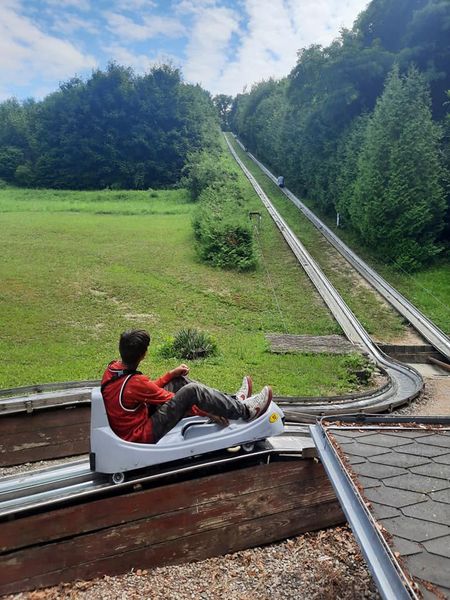 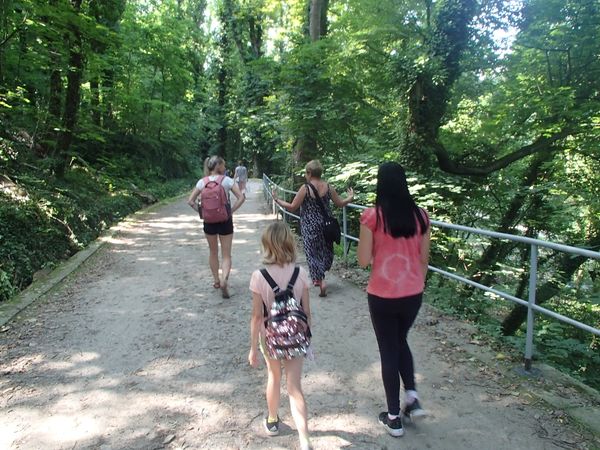 .
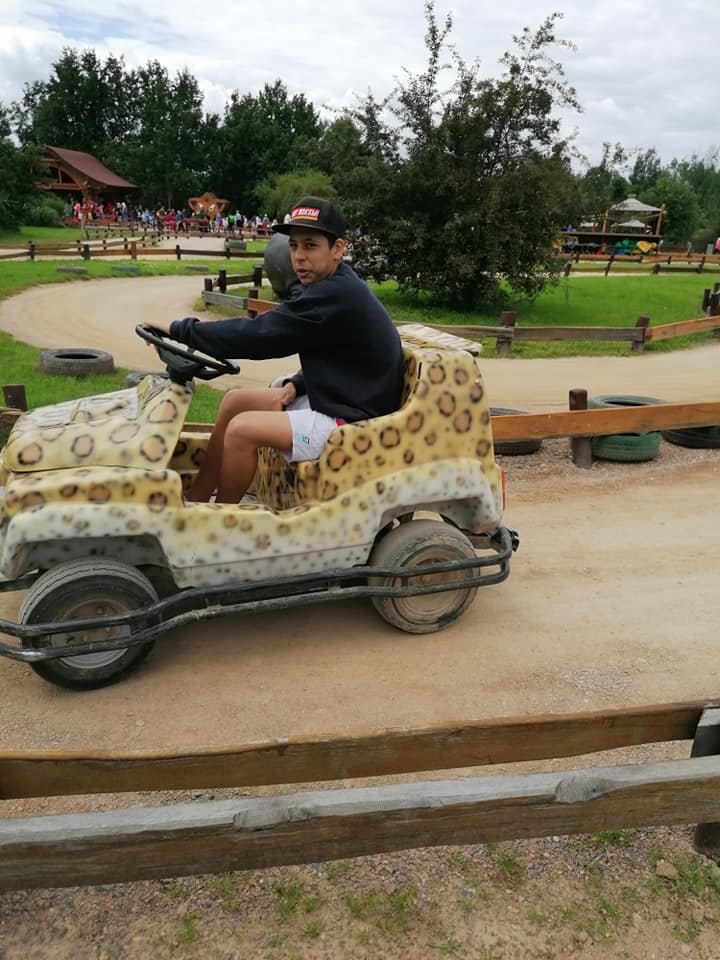 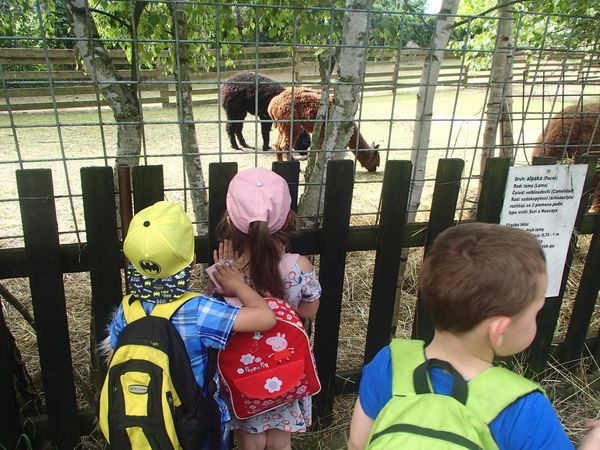 Letos jsme ve spolupráci se školou hodnotového vzdělávání Cyril Mooney zorganizovali pro děti „Letní školu“, kde jsme během 14 dnů zažili mnoho legrace, dobrodružství a spoustu věcí jsme se naučili….
.
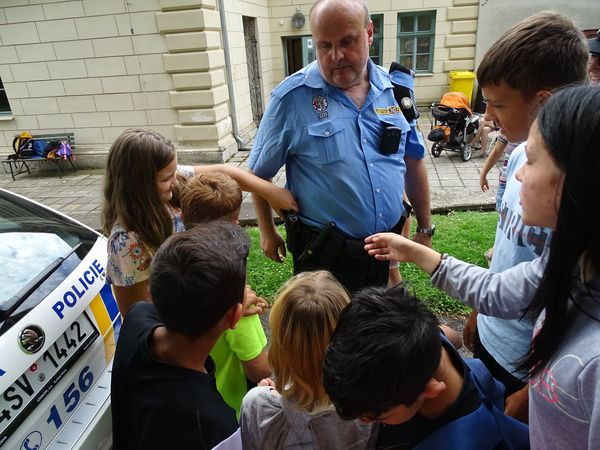 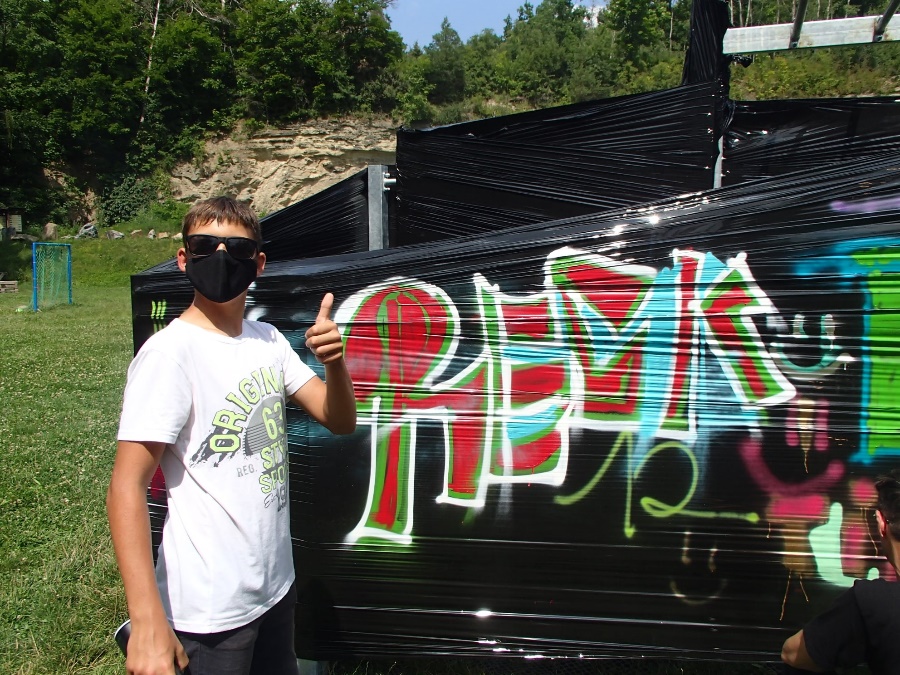 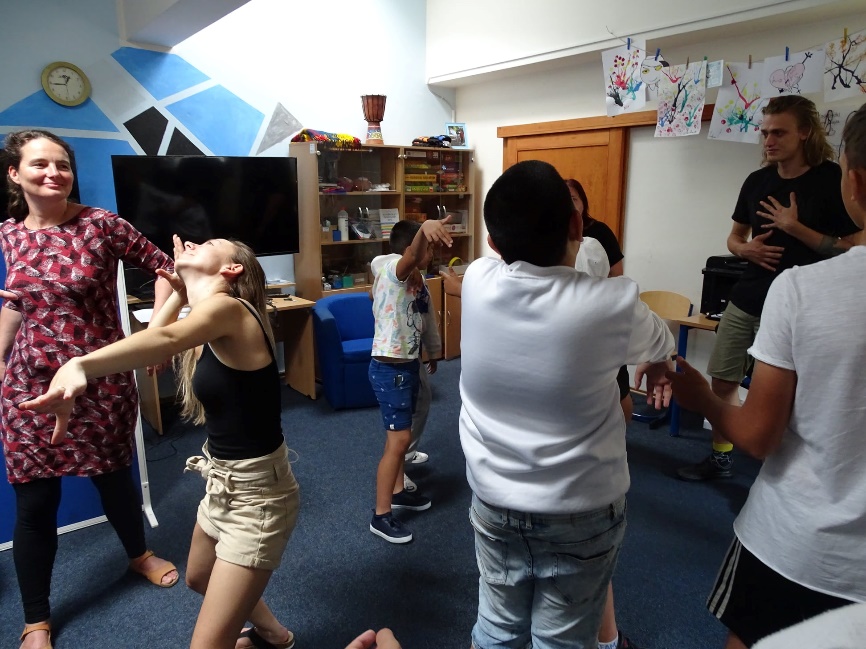 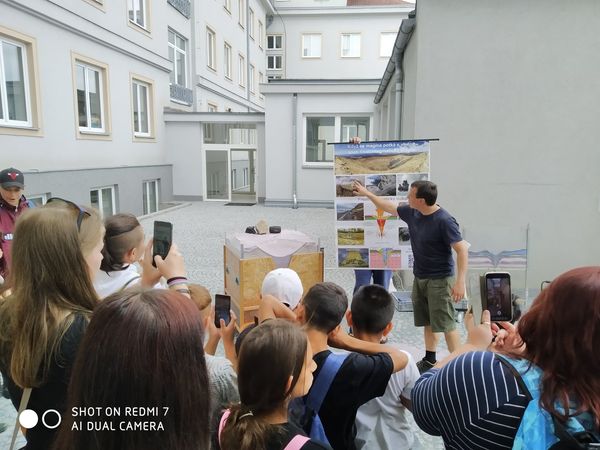 I Ty se můžeš stát naším kamarádem
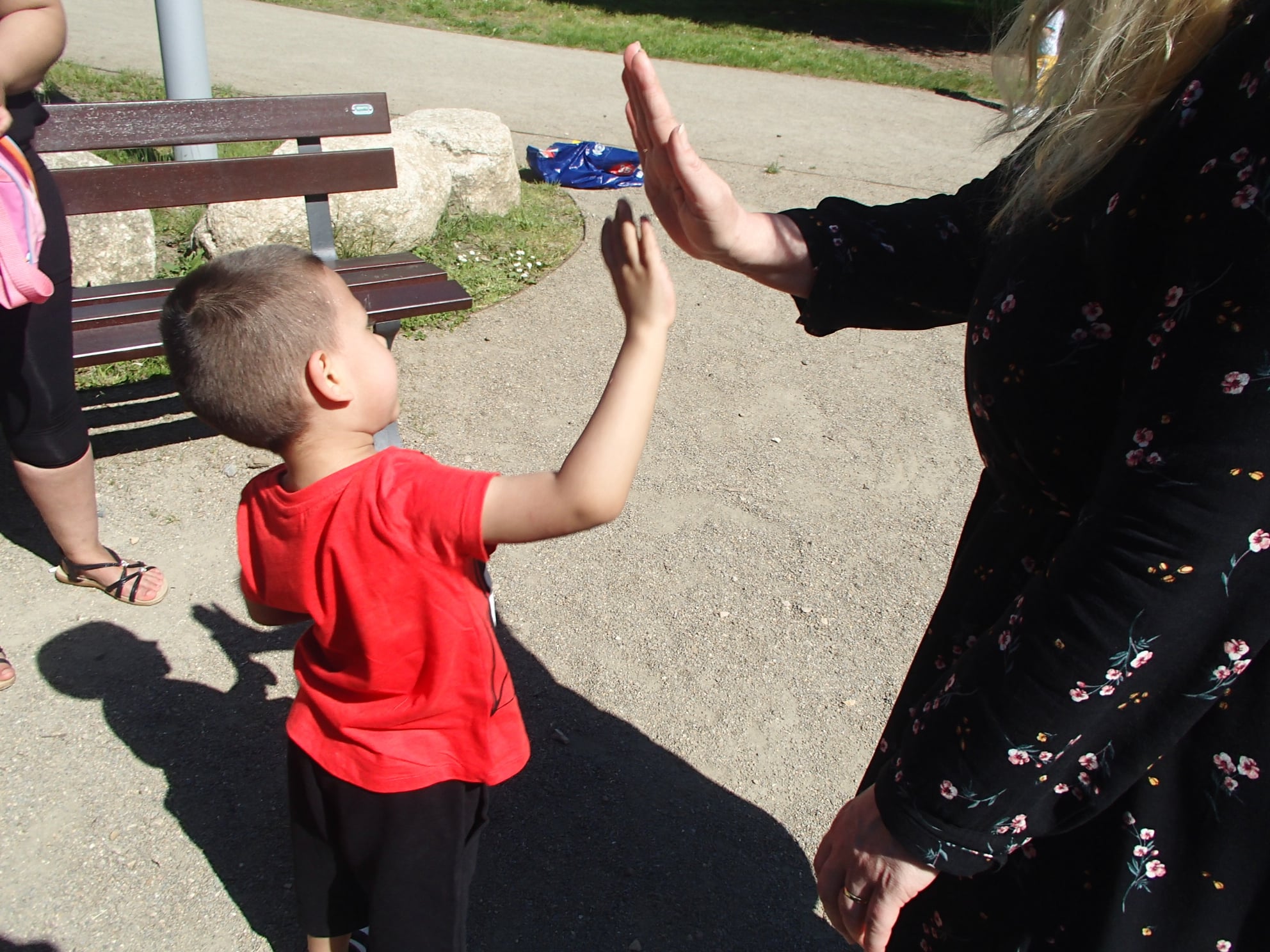 .
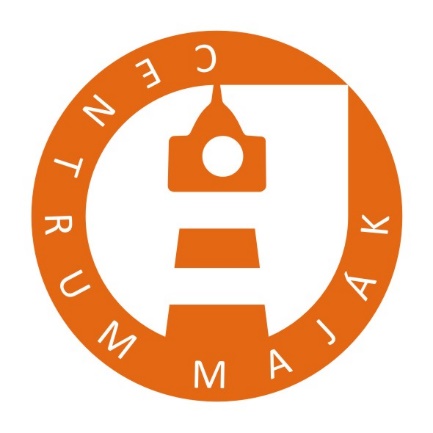